Key Terms:
Shopping Options & Practices
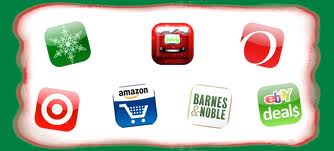 Shopping in Stores
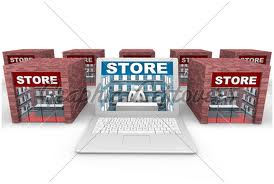 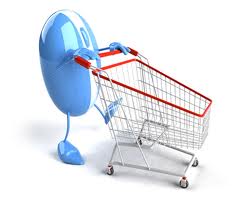 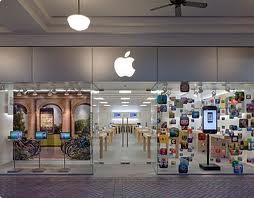 retail store
Obtains goods from wholesalers to sell to consumers
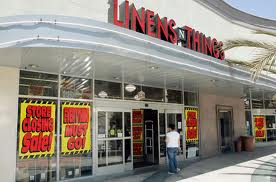 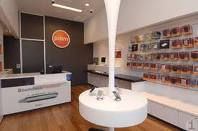 Wholesale
Obtains goods from suppliers to sell to retailers
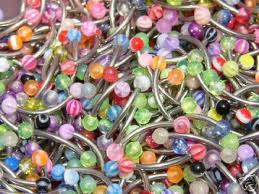 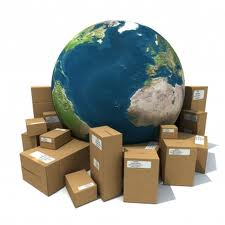 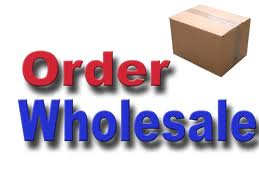 Department Store
Sells a variety of goods and services in a single store
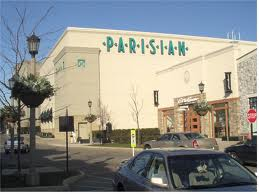 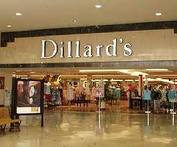 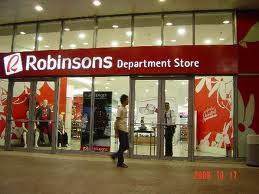 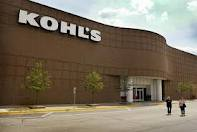 Warehouse Club and Super Store
Offers price advantages and wide product selection to its members
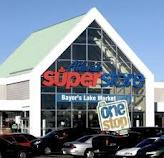 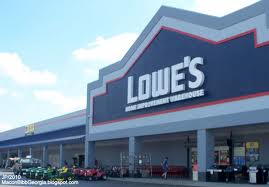 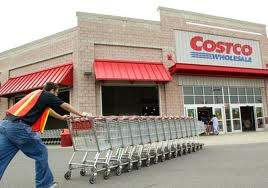 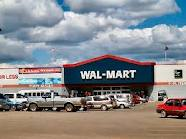 Discount Store
Sells certain lines of merchandise at below-average prices
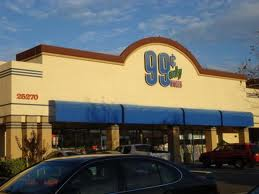 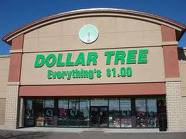 Consignment Store
Sells used merchandise at reduced prices
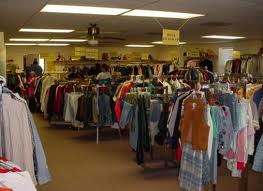 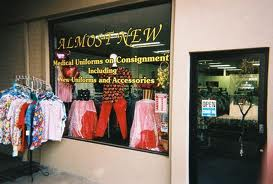 Thrift
The quality of being frugal, using resources wisely
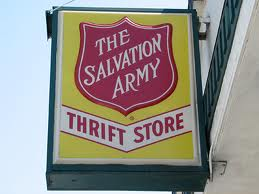 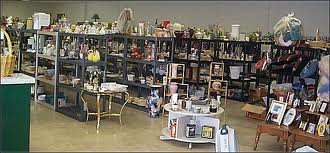 Specialty Store
Sell goods and services for specialized purposes
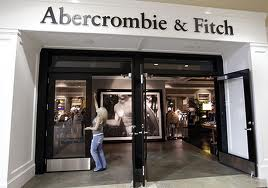 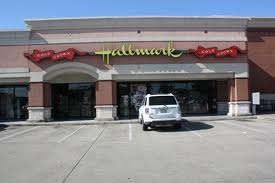 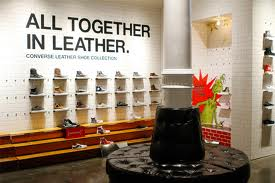 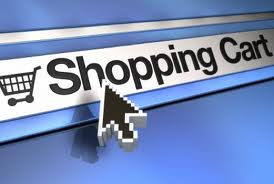 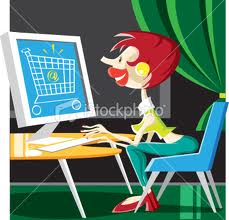 Shopping at Home
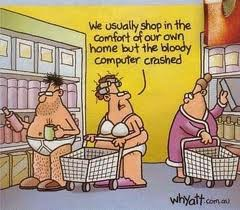 Door-to-door sales
Salesperson comes to home, either by invitation or not
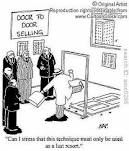 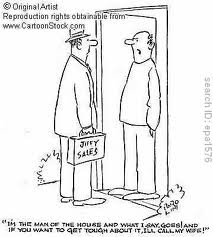 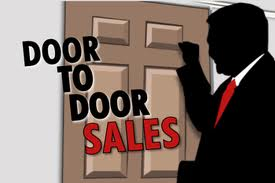 Catalog Shopping
Shopper calls on telephone to buy goods listed in a catalog
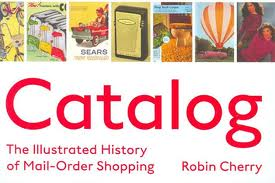 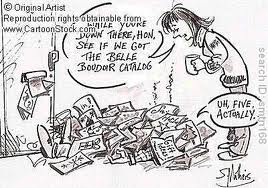 Telemarketing
Seller calls on telephone to sell goods or services
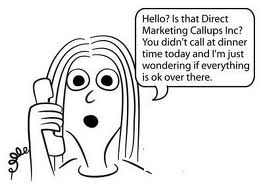 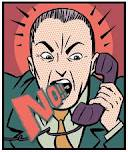 T-commerce
Shopping in response to ads on television
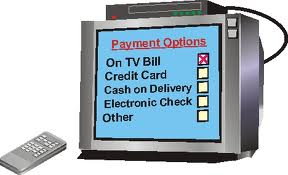 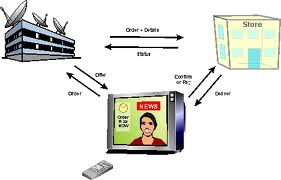 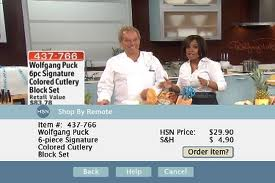 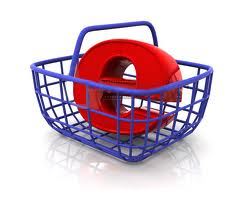 E-commerce
Buying goods and services on the Internet, including Internet auctions
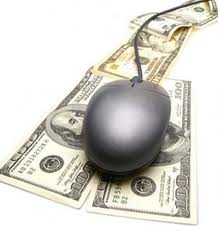 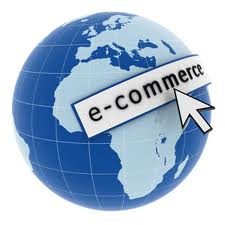 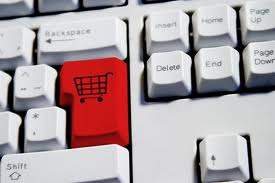 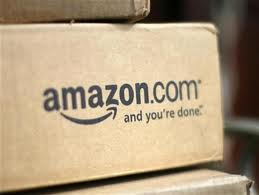 Shopping Practices
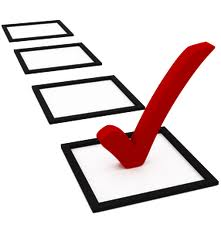 Reliability
Being able to depend on a person or business to back up their claims
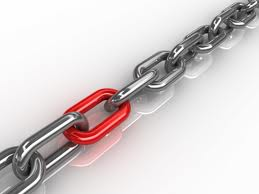 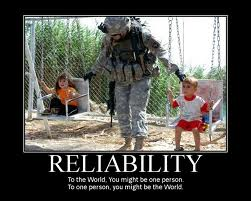 Services
Special consumer features offered by a store or other seller
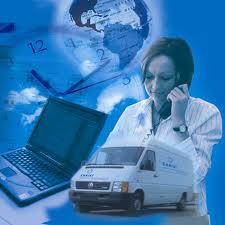 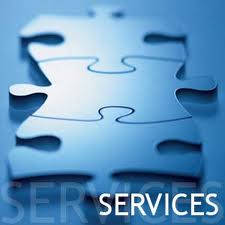 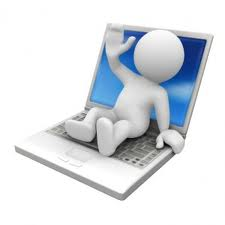 Impulse buying
Buying on the spur of the moment, without planning
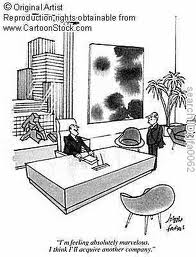 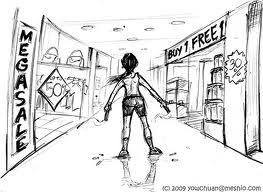 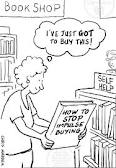 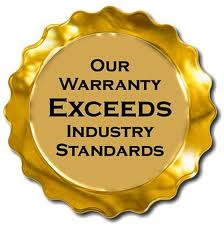 Warranty
A guarantee that a product will perform up to specified standards; four types are implied, written, full, and limited warranties
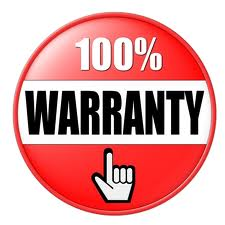 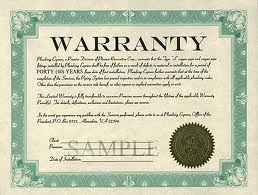 Estimate
A total expected cost, in writing, for performing a service
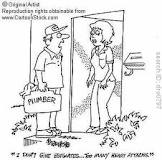 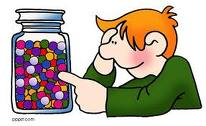 Work Order
Gives authority to a service provider to perform services
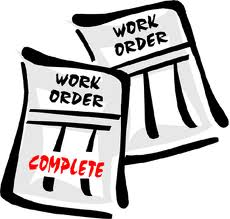 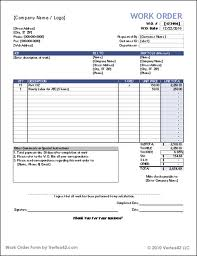 Contract
Legally binding papers signed by all parties in an agreement
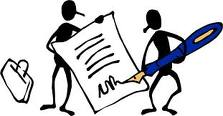 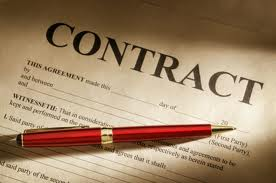 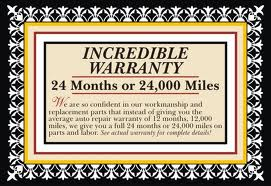 Service Warranty
Guarantees certain quality standards of performance
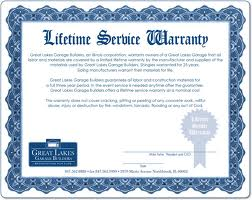 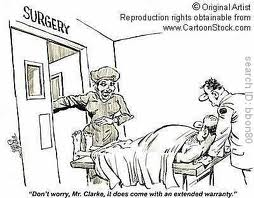